Tip Tipa
יצירת ותחזוקת איזור אישי באתר טיפת חלב
בוקר שלם ניסית לתפוס את האחראית לקביעת תור בטיפת חלב
ישנה רק אחראית אחת כזו שעובדת שעות מצומצמות ביום ובדרך כלל לא לגמרי מתמצאת בכל הצרכים של התור
ביום התור, הגעת, חיכית שעות בתור כי:
"נתקעת" אחרי אמא שהגיעה עם תינוק חדש שזמן קבלתו ממושכת	
אחת האחיות נעדרה והעומס כולו נופל על חברתה 
נכנסת לחדר האחות והיא גוערת בך שאין אפשרות לעשות את החיסון:
"הוא בן חודש רק בתאריך העברי. בלועזי יש עוד יומיים..."
"לא עבר מספיק זמן מהחיסון הקודם.."
"הוא רגיש לביצים? אז ניתן לתת את החיסון רק במרפאת אלרגיה!"
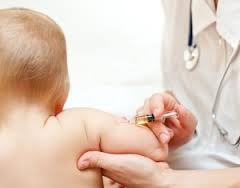 x
Tip Tipaטיפ טיפה להשתדרג בניהול טיפת החלב
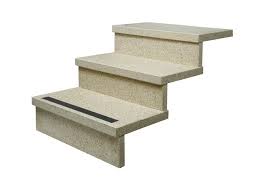 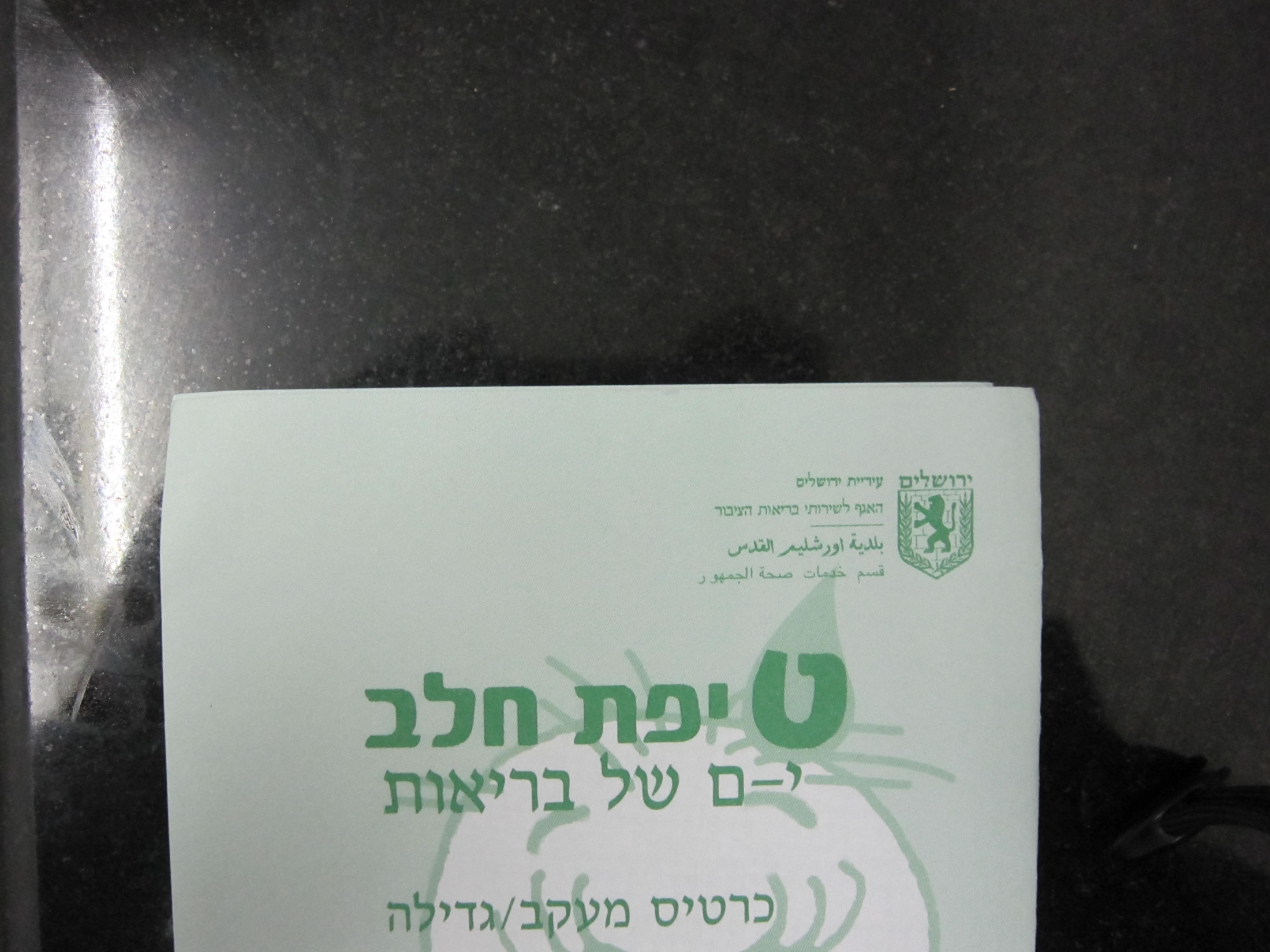 אז מה זה Tip Tipa?
אתר לקביעת תורים לטיפת חלב:
האתר זמין מכל מקום ובכל זמן
האתר ידע לחשב נכון את זמן קבלת החיסון ולקבוע תור בהתאם
האתר יקבע את משך התור עפ"י צרכיו היחודיים ובכך יקצר את ההמתנה הארוכה המצויה כיום
האתר ישלח התראות לאמהות המתמהמהות במתן חיסון לילדם
האתר יקל על האמהות ויסייע לנוחותן